Vocabulary
Common irregular adjectives
Y7 French
Term 3.1 - Week 6 - Lesson 59
Jane Wood / Stephen Owen 

Date updated: 5/06/2020
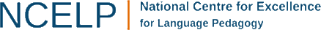 [Speaker Notes: Learning outcomes
Revisiting SSC [ç] and soft [c] 
Frequency rankings of vocabulary introduced this week (1 is the most common word in French): 
3.1.6 – bon [54], bonne [54], belle [393 haut [264], nouveau [52], nouvelle [52], vieille [671], vieux [671], bâtiment [1952], église [1782], jardin [2284], pont [1889]

Frequency rankings of vocabulary revisited this week (1 is the most common word in French): 
3.1.3 - langue1 [712], matière1 [562], quel [146], combien [800], que2 [9]
2.2.3 - frapper [745], ressembler [1398], cœur [568], temps [65], noir [572], blanc [708], pourquoi [193], si1 [34]
Source: Londsale, D., & Le Bras, Y.  (2009). A Frequency Dictionary of French: Core vocabulary for learners London: Routledge.]
lire
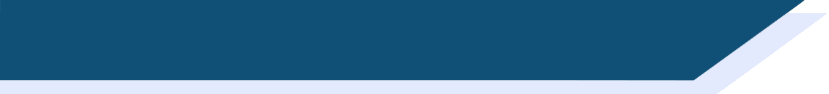 Vocabulaire
10) bon			11) bonne		12) le jardin

8) belle			9) nouveau

		6) haut			7) vieille

			5) une église	

		3) le pont			4) nouvelle

1) le bâtiment			2) vieux
[Speaker Notes: Vocabulary: French  English - SLOW VERSION

There are three versions of this slide (this and the next two slides), getting progressively faster. Students are challenged to note the English for the twelve vocabulary items, taken from those introduced this week, before the blocks cover the French words. If students don’t immediately know the English, they should write down the French word, as the meaning may come to them later during the activity. Before viewing the answers on the slide following this set of three, students could engage in a one-minute ‘pair-share’ with a partner, to compare answers.

Frequency rankings of vocabulary introduced this week (1 is the most common word in French): 
3.1.6 – bon [54], bonne [54], belle [393 haut [264], nouveau [52], nouvelle [52], vieille [671], vieux [671], bâtiment [1952], église [1782], jardin [2284], pont [1889]
Source: Londsale, D., & Le Bras, Y.  (2009). A Frequency Dictionary of French: Core vocabulary for learners London: Routledge.

Timing (total for vocabulary activities on Slides 10-16): 10 minutes]
lire
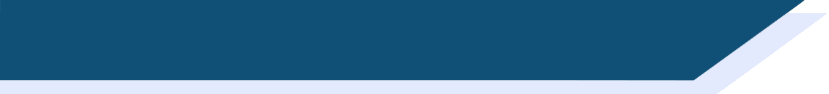 Vocabulaire
10) bon			11) bonne		12) le jardin

8) belle			9) nouveau

		6) haut			7) vieille

			5) une église	

		3) le pont			4) nouvelle

1) le bâtiment			2) vieux
[Speaker Notes: Vocabulary: French  English - MEDIUM VERSION

Students are challenged to note the English for the vocabulary items introduced this week, before the blocks cover the French words.

Frequency rankings of vocabulary introduced this week (1 is the most common word in French): 
3.1.6 – bon [54], bonne [54], belle [393 haut [264], nouveau [52], nouvelle [52], vieille [671], vieux [671], bâtiment [1952], église [1782], jardin [2284], pont [1889]
Source: Londsale, D., & Le Bras, Y.  (2009). A Frequency Dictionary of French: Core vocabulary for learners London: Routledge.]
lire
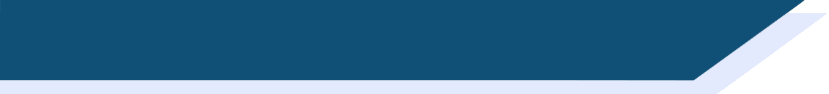 Vocabulaire
10) bon			11) bonne		12) le jardin

8) belle			9) nouveau

		6) haut			7) vieille

			5) une église	

		3) le pont			4) nouvelle

1) le bâtiment			2) vieux
[Speaker Notes: Vocabulary: French  English - FAST VERSION

Students are challenged to note the English for the vocabulary items introduced this week, before the blocks cover the French words.

Frequency rankings of vocabulary introduced this week (1 is the most common word in French): 
3.1.6 – bon [54], bonne [54], belle [393 haut [264], nouveau [52], nouvelle [52], vieille [671], vieux [671], bâtiment [1952], église [1782], jardin [2284], pont [1889]
Source: Londsale, D., & Le Bras, Y.  (2009). A Frequency Dictionary of French: Core vocabulary for learners London: Routledge.]
lire
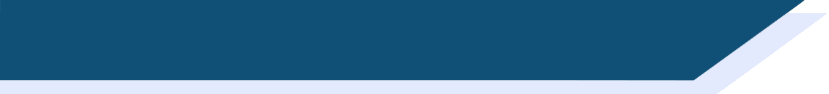 Vocabulaire - réponses
1) the building 
2) old (m)
3) the bridge
4) new (f)
5) a church
6) high/tall
7) old (f)
8) beautiful (f)
9) new (m)
10) good (m)
11) good (f)
12) the garden
[Speaker Notes: ANSWERS

This slide provides the answers to the French-English task.]
lire
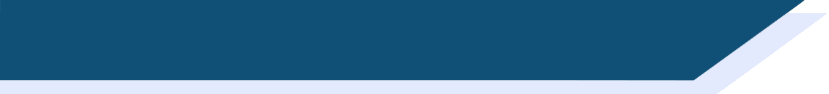 Vocabulaire
10) good (m)			11) good (f)		12) the garden

8) beautiful (f)			9) new (m)

		6) high/tall			7) old (f)

			5) a church	

		3) the bridge			4) new (f)

1) the building			2) old (m)
[Speaker Notes: Vocabulary: English  French – SPEAKING – VERY SLOW VERSION
Students are challenged to say the French from the English for the vocabulary items introduced this week, before the blocks cover the French words.

Frequency rankings of vocabulary introduced this week (1 is the most common word in French): 
3.1.6 – bon [54], bonne [54], belle [393 haut [264], nouveau [52], nouvelle [52], vieille [671], vieux [671], bâtiment [1952], église [1782], jardin [2284], pont [1889]
Source: Londsale, D., & Le Bras, Y.  (2009). A Frequency Dictionary of French: Core vocabulary for learners London: Routledge.]
lire
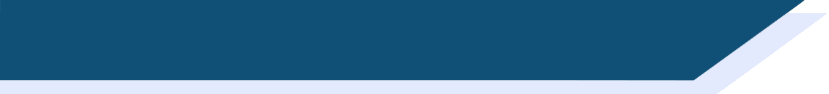 Vocabulaire
10) good (m)			11) good (f)		12) the garden

8) beautiful (f)			9) new (m)

		6) high/tall			7) old (f)

			5) a church	

		3) the bridge			4) new (f)

1) the building			2) old (m)
[Speaker Notes: Vocabulary: English  French – WRITING – ULTRA-SLOW VERSION
Students are challenged to write the French from the English for the vocabulary items introduced this week, before the blocks cover the French words.

Frequency rankings of vocabulary introduced this week (1 is the most common word in French): 
3.1.6 – bon [54], bonne [54], belle [393 haut [264], nouveau [52], nouvelle [52], vieille [671], vieux [671], bâtiment [1952], église [1782], jardin [2284], pont [1889]
Source: Londsale, D., & Le Bras, Y.  (2009). A Frequency Dictionary of French: Core vocabulary for learners London: Routledge.]
lire
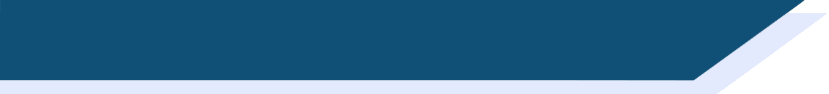 Vocabulaire - réponses
1) le bâtiment 
2) vieux
3) le pont
4) nouvelle
5) une église
6) haut
7) vieille
8) belle
9) nouveau
10) bon
11) bonne
12) le jardin
[Speaker Notes: ANSWERS

This slide provides the answers to the speaking/writing tasks.

Frequency rankings of vocabulary introduced this week (1 is the most common word in French): 
3.1.6 – bon [54], bonne [54], belle [393 haut [264], nouveau [52], nouvelle [52], vieille [671], vieux [671], bâtiment [1952], église [1782], jardin [2284], pont [1889]
Source: Londsale, D., & Le Bras, Y.  (2009). A Frequency Dictionary of French: Core vocabulary for learners London: Routledge.
.]
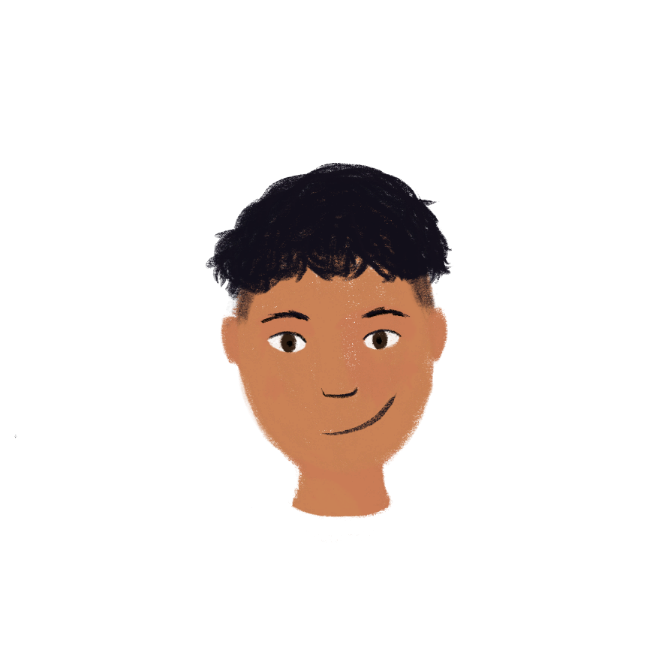 Comment est Nice?
écouter
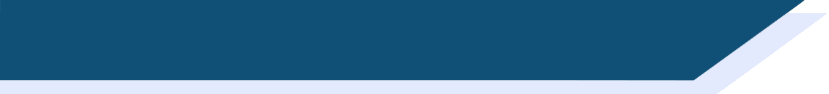 EITHER
OR
bâtiment
plage
1
pont
maison
2
magasin
école
3
bâtiment
poste
4
parc
université
5
poste
magasin
6
église
bâtiment
7
église
bâtiment
8
[Speaker Notes: This listening exercise further practises adjective agreement (including irregular forms). It continues the storyline with our characters.

Students have to decide which noun follows the adjective heard, based upon the adjective gender agreement (pre-nominal adjectives). The article also gives gender information of course, but we felt it would be confusing to have this beeped out immediately prior to the gap which students have to fill. 

Transcript
1) À Nice, il y a une belle [plage].
2) Il y a un vieux [pont] aussi.
3) Devant le pont, il y a une bonne [école].
4) C’est un beau [bâtiment]!
5) Il y a une nouvelle [université].
6) Il y a aussi un nouveau [magasin].
7) Il y a une haute [église].
8) Et il y a un haut [bâtiment].

Word frequency rankings:
beau [393], belle [393], haut [264], nouveau [52], nouvelle [52], vieille [671], vieux [671], bâtiment [1952], église [1782], école [477], pont [1889], université [1398], plage [2693]
Source: Londsale, D., & Le Bras, Y.  (2009). A Frequency Dictionary of French: Core vocabulary for learners London: Routledge.]
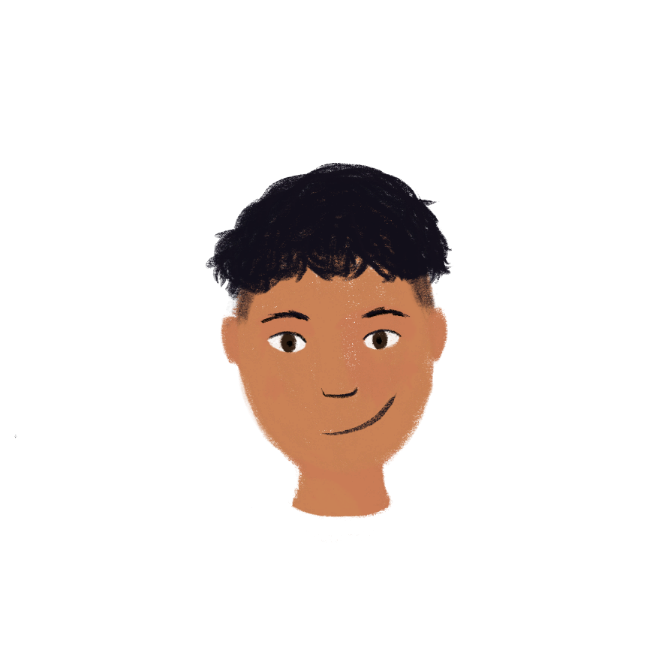 Comment est Nice?
écouter
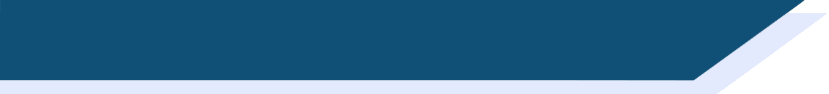 EITHER
OR
bâtiment
plage
1
pont
maison
2
magasin
école
3
bâtiment
poste
4
parc
université
5
poste
magasin
6
église
bâtiment
7
église
bâtiment
8
[Speaker Notes: The answers to the listening exercise are on this slide.

Word frequency rankings:
beau [393], belle [393], haut [264], nouveau [52], nouvelle [52], vieille [671], vieux [671], bâtiment [1952], église [1782], école [477], pont [1889], université [1398], plage [2693]
Source: Londsale, D., & Le Bras, Y.  (2009). A Frequency Dictionary of French: Core vocabulary for learners London: Routledge.]
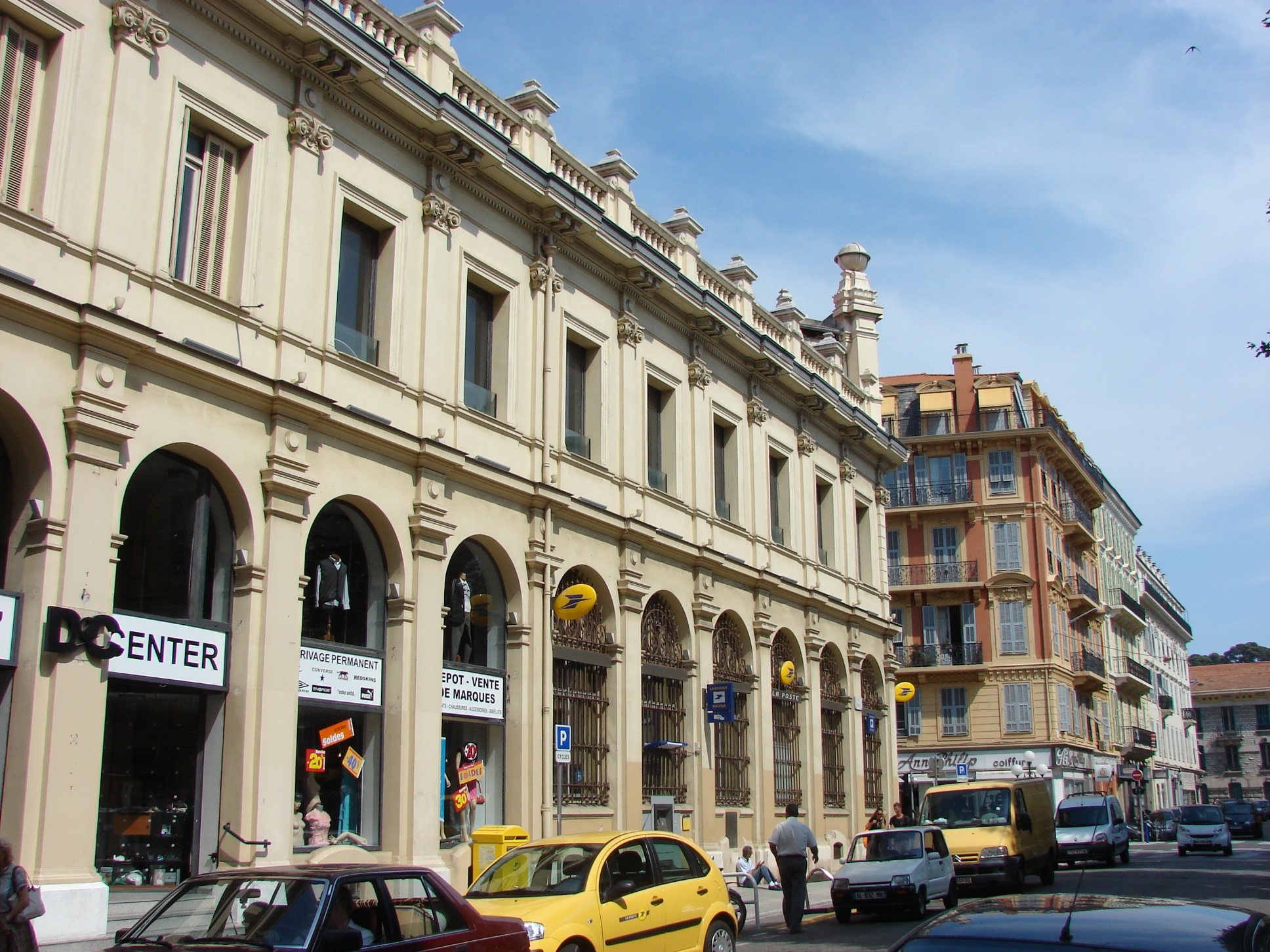 parler / écrire
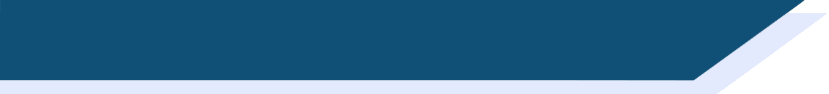 Nice [A]
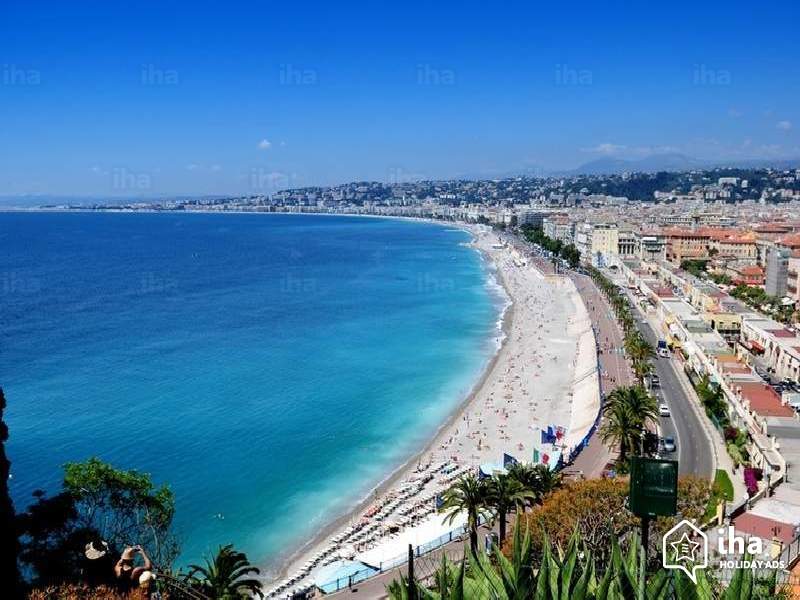 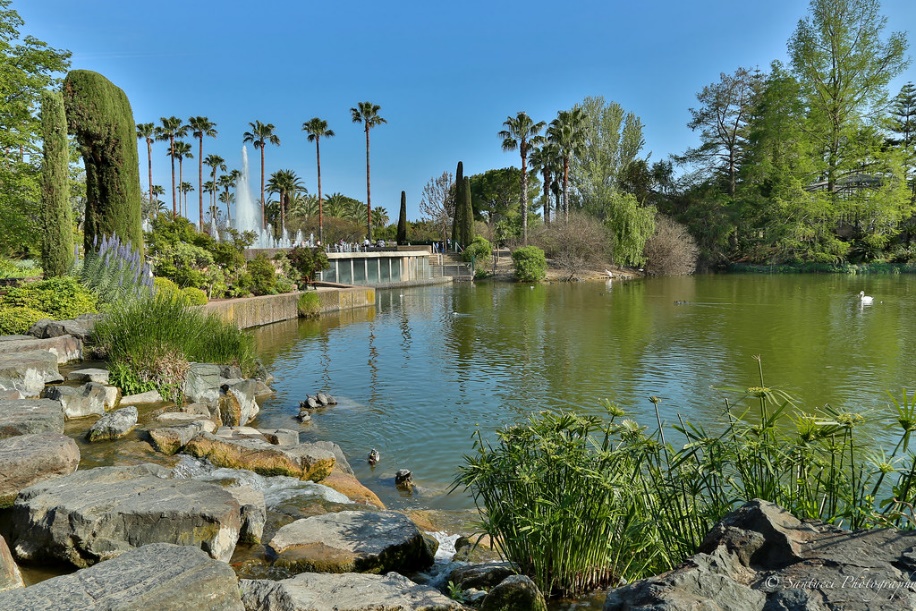 À Nice, il y a une belle...
plage
parc
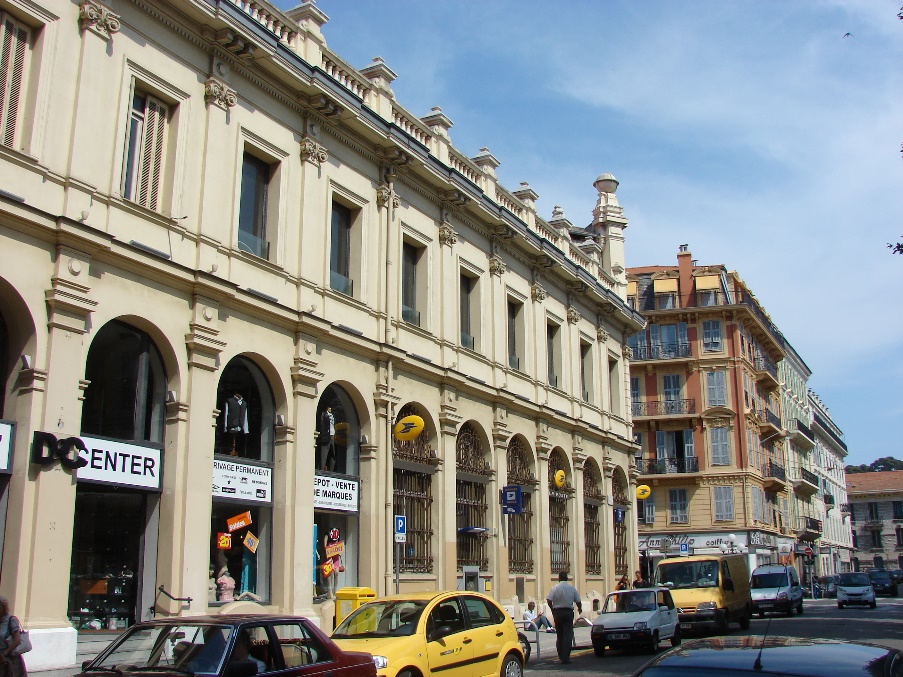 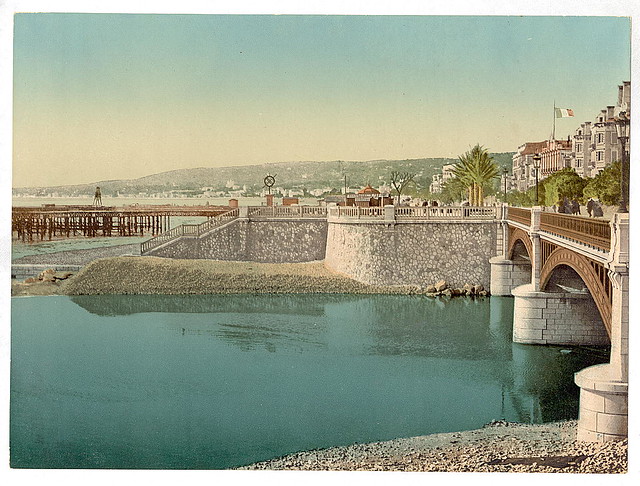 Il y a un vieux ...
pont
poste
[Speaker Notes: DO NOT DISPLAY. There is a student worksheet for this activity, which can be downloaded from the NCELP Resource Portal and printed out.

Some new adjectives from this week’s vocabulary set are now presented in their masculine and feminine forms. Those featured here are irregular.

Students work in pairs, one reading the start of each sentence on their card, the other selecting the appropriate noun to complete it, based upon the gender of the adjective.

These slides should not be displayed during the exercise, but are animated to reveal the correct answers.

Frequency rankings of vocabulary introduced this week (1 is the most common word in French): 
3.1.6 – bon [54], bonne [54], belle [393 haut [264], nouveau [52], nouvelle [52], vieille [671], vieux [671], bâtiment [1952], église [1782], jardin [2284], pont [1889]
Source: Londsale, D., & Le Bras, Y.  (2009). A Frequency Dictionary of French: Core vocabulary for learners London: Routledge.

Timing (total for speaking activities on Slides 28-31): 10 minutes]
parler / écrire
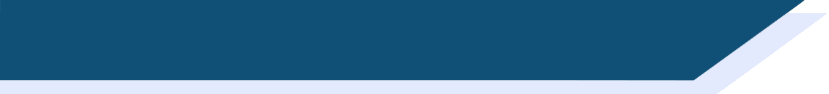 Nice [B]
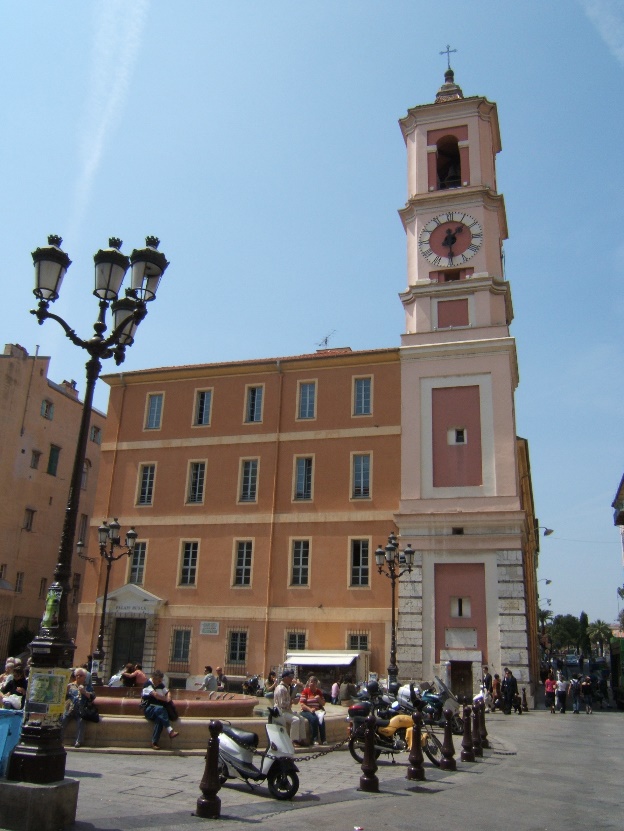 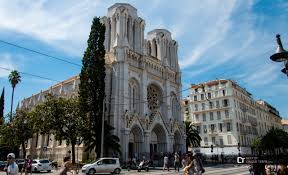 Il y a une vieille...
église
bâtiment
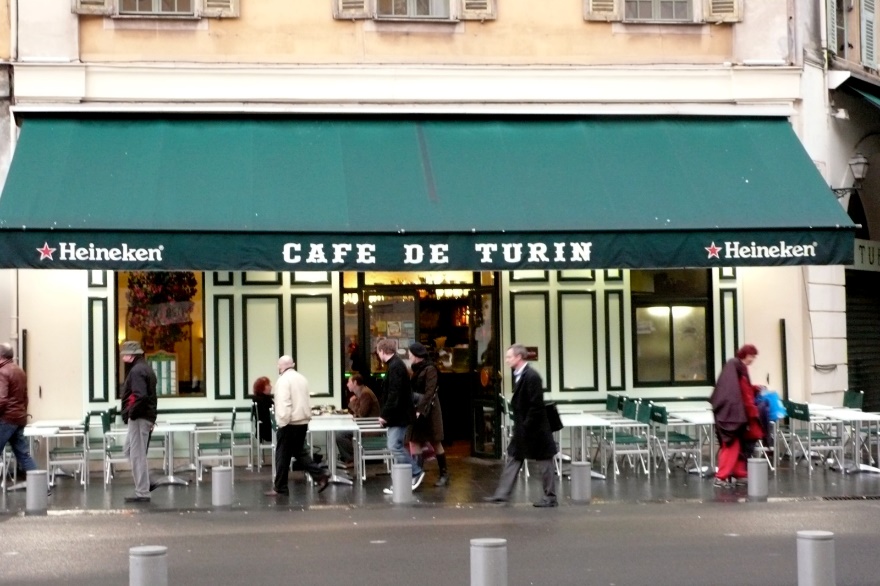 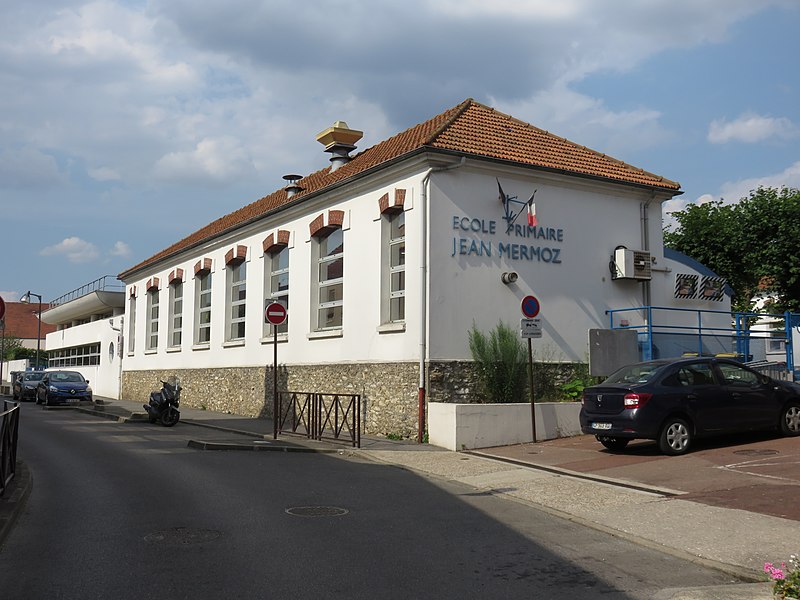 Il y a aussi un bon ...
café
école
[Speaker Notes: DO NOT DISPLAY. There is a student worksheet for this activity, which can be downloaded from the NCELP Resource Portal and printed out.

Frequency rankings of vocabulary introduced this week (1 is the most common word in French): 
3.1.6 – bon [54], bonne [54], belle [393 haut [264], nouveau [52], nouvelle [52], vieille [671], vieux [671], bâtiment [1952], église [1782], jardin [2284], pont [1889]
Source: Londsale, D., & Le Bras, Y.  (2009). A Frequency Dictionary of French: Core vocabulary for learners London: Routledge.]
parler / écrire
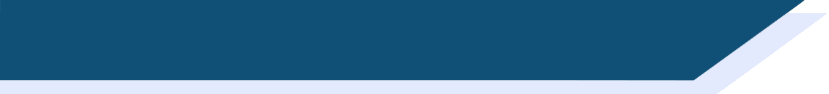 Paris [A]
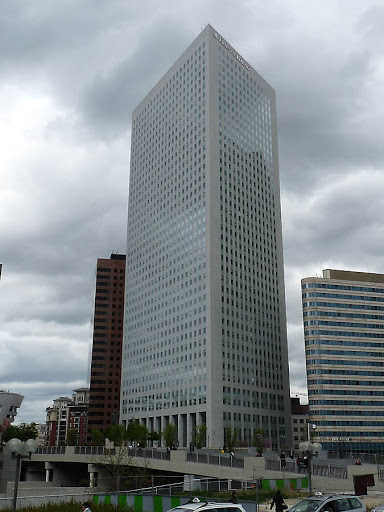 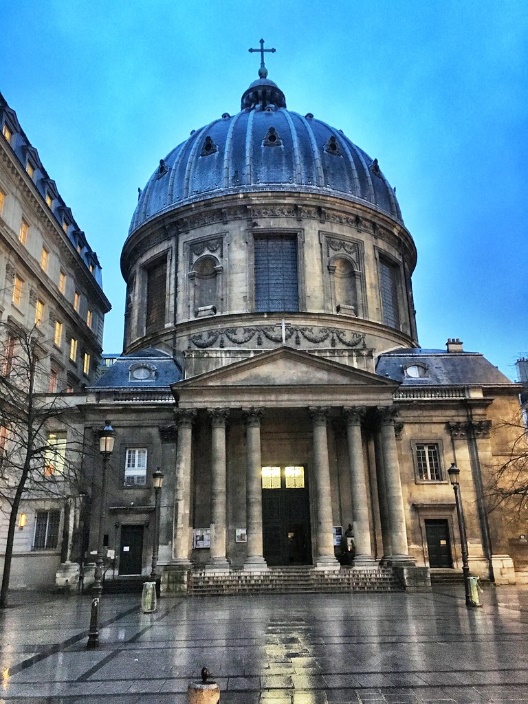 À Paris, il y a un haut...
église
bâtiment
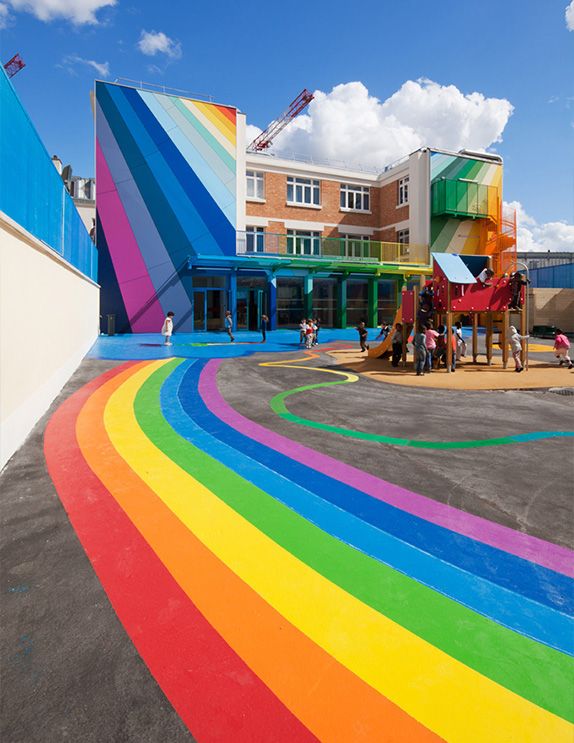 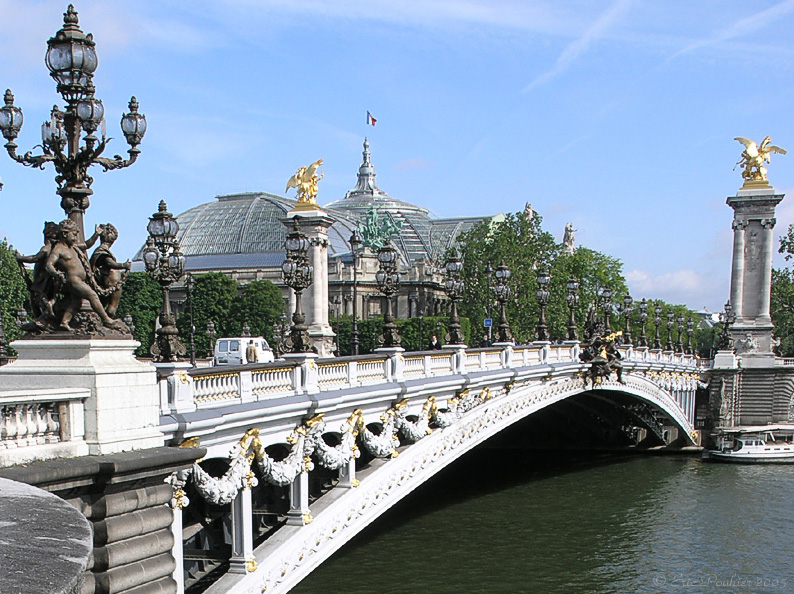 Il y a une nouvelle ...
pont
école
[Speaker Notes: DO NOT DISPLAY. There is a student worksheet for this activity, which can be downloaded from the NCELP Resource Portal and printed out.

Frequency rankings of vocabulary introduced this week (1 is the most common word in French): 
3.1.6 – bon [54], bonne [54], belle [393 haut [264], nouveau [52], nouvelle [52], vieille [671], vieux [671], bâtiment [1952], église [1782], jardin [2284], pont [1889]
Source: Londsale, D., & Le Bras, Y.  (2009). A Frequency Dictionary of French: Core vocabulary for learners London: Routledge.]
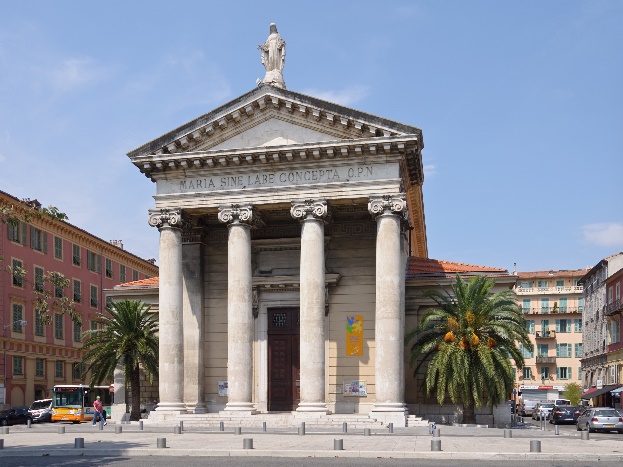 parler / écrire
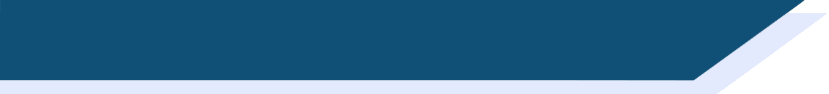 Paris [B]
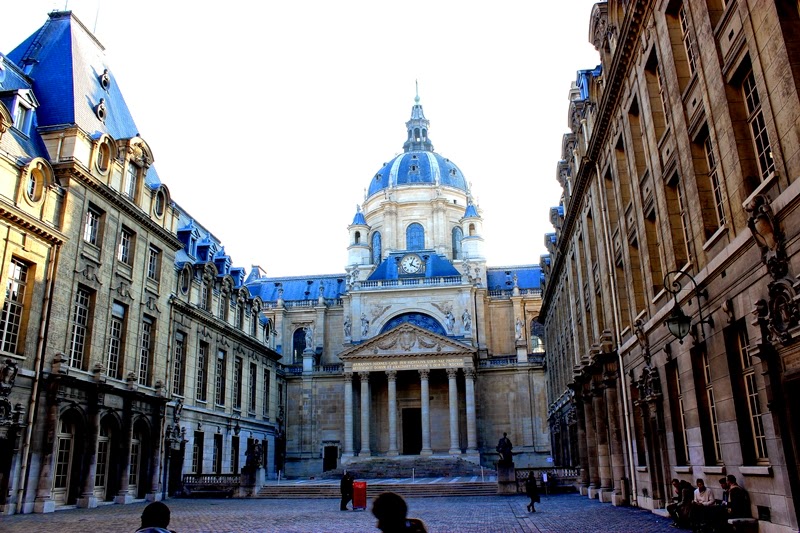 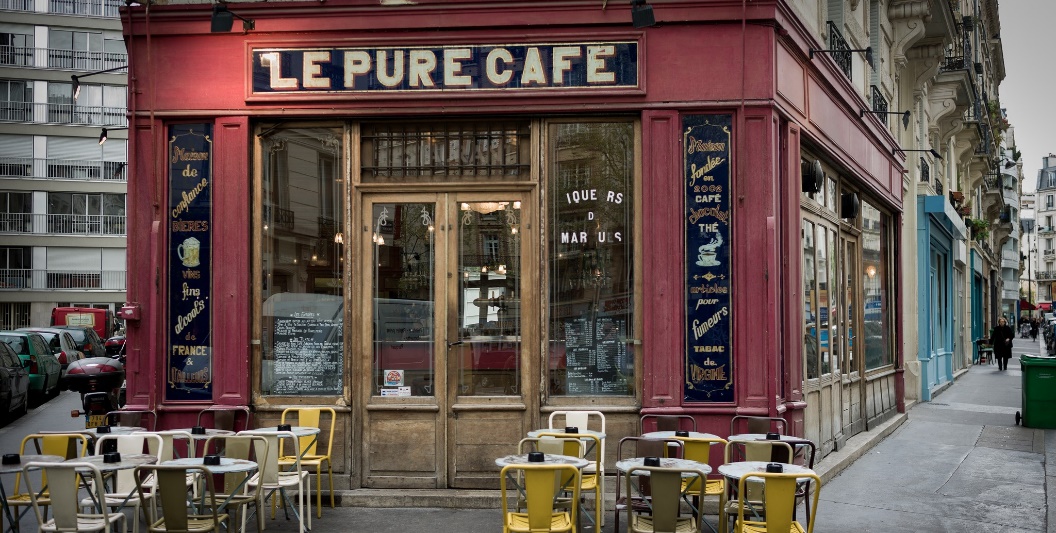 Il y a une vieille...
université
café
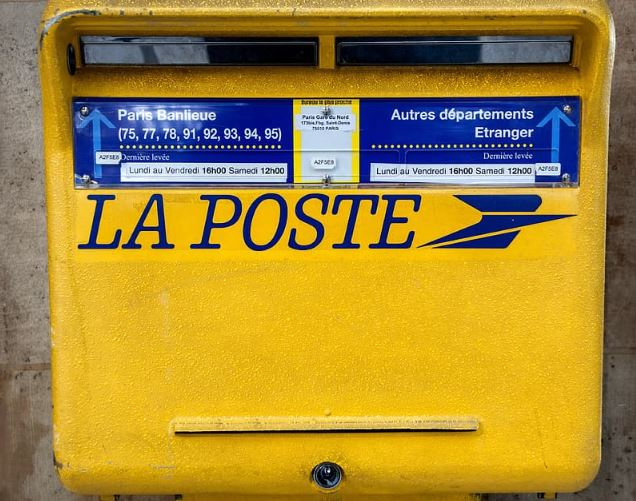 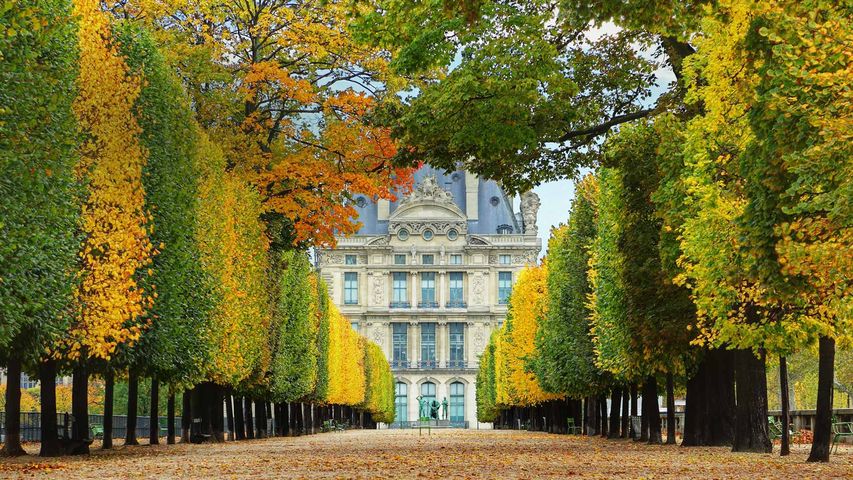 Il y a aussi un beau ...
poste
jardin
[Speaker Notes: DO NOT DISPLAY. There is a student worksheet for this activity, which can be downloaded from the NCELP Resource Portal and printed out.

Frequency rankings of vocabulary introduced this week (1 is the most common word in French): 
3.1.6 – bon [54], bonne [54], belle [393 haut [264], nouveau [52], nouvelle [52], vieille [671], vieux [671], bâtiment [1952], église [1782], jardin [2284], pont [1889]
Source: Londsale, D., & Le Bras, Y.  (2009). A Frequency Dictionary of French: Core vocabulary for learners London: Routledge.]
Vocabulaire
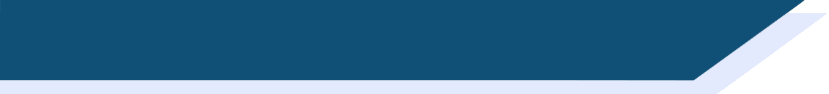 i
4) mat _ ère
l
2) _ angue
e
3) qu _ l
v
l
1) _ é _ o
i
6) comb _ en
e
5) q u _
_ _ _ _ _ _ _
l
e
v
i
e
l
i
[Speaker Notes: This slide revises the remaining vocabulary set prescribed for this week – 3.1.3.

3.1.3 - langue1 [712], matière1 [562], quel [146], combien [800], que2 [9]

Timing (total for vocabulary activities on Slides 34-35): 5 minutes]
Vocabulaire
lire
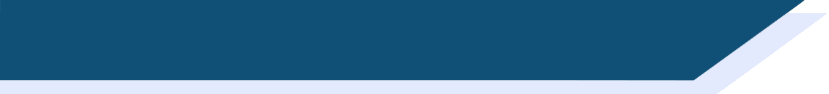 C’est quel mot ?
On va visiter le Sacré-______?
- Je ne sais pas __ nous avons le _______ .  __________ ?
C’est comment ?
- C’est un grand bâtiment ______ . C’est une église qui __________  à une cathédrale.
- Ah oui ? Qui _______ à la porte ?
Cœur
Pourquoi
temps
si
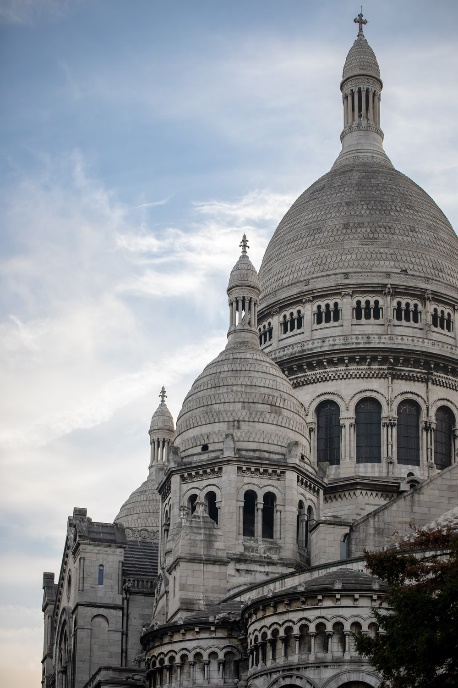 blanc
ressemble
frappe
Cœur
temps
si
blanc
frappe
Pourquoi
ressemble
[Speaker Notes: This slide revises all but one of the words (noir) in one of the other two vocabulary sets prescribed for this week – 2.2.3.

Students complete the dialogue on the theme of visiting a monument in Paris, inserting the correct word in each blank. This can be done orally and/or in writing. The answers are animated. Click on the text to play audio.

2.2.3 - frapper [745], ressembler [1398], cœur [568], temps [65], blanc [708], pourquoi [193], si1 [34]

Transcript

On va visiter le Sacré-Cœur ?
- Je ne sais pas si nous avons le temps.  Pourquoi ?
C’est comment ?
- C’est un grand bâtiment blanc . C’est une église qui ressemble  à une cathédrale.
- Ah oui ? Qui frappe à la porte ?]
Parlez en français!
parler / écouter
Décris les images 1-6: “C’est un/une ....”. 
Use the correct adjective in French to go with the noun (remember position and agreement!).

E.g., C’est une matière facile.

Écoute ton/ta partenaire.Coche la description correcte ou écris la description en anglais.
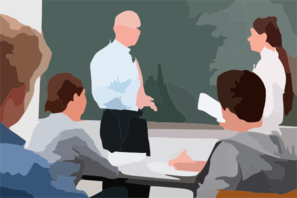 [easy subject]
[Speaker Notes: These are the instructions for the speaking task, with an example which is different from those on the cards. The cards themselves are available to print out in a separate document on the NCELP Resource Portal, as are the answer grids. The harder version removes the noun and adjective prompts from the answer grid.

Students should take turns, and can describe their pictures in any order.

These following two slides cannot be displayed during the exercise, but may be useful in reviewing it. 

Timing (total for speaking activities on Slides 51-55): 5 minutes]
Parlez en français!
A
parler
3
2
1
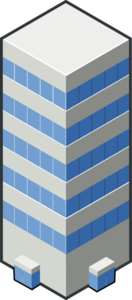 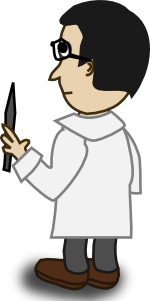 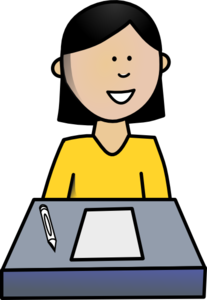 Hahaha
[intelligent girl]
[funny teacher]
[new building]
[good question]
6
5
4
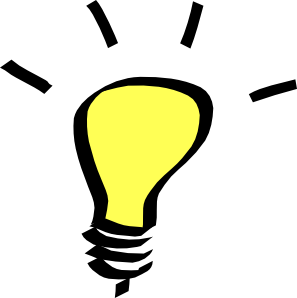 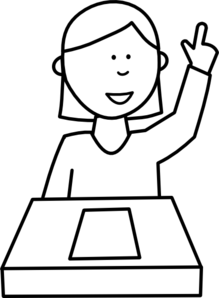 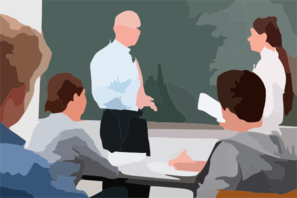 [interesting subject]
[beautiful idea]
[Speaker Notes: DO NOT DISPLAY. There is a student worksheet for this activity, which can be downloaded from the NCELP Resource Portal and printed out.

Pupils have to describe what is in each box – their partner has to specify what they say, on one of the response sheets which follow. This is Partner A’s prompt card (the answer grids follow the prompt cards).

These slides cannot be displayed during the exercise.

N.B. in this task it has been impossible to make the grammar, in terms of the position of the adjective, task-essential (i.e. students can put the adjective before or after the noun and meanings will still be successfully conveyed). Teachers should circulate and listen in, offering feedback to prompt students to correct their adjectival placement as necessary.

Home learning – the audio for each complete French sentence is accessible upon clicking the button.

Transcript
1. C’est un nouveau bâtiment.
2. C’est une fille intelligente.
3. C’est un professeur drôle.
4. C’est une belle idée.
5. C’est une matière intéressante.
6. C’est une bonne question.]
Parlez en français!
B
parler
3
2
1
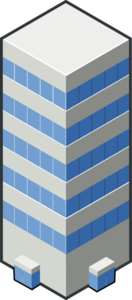 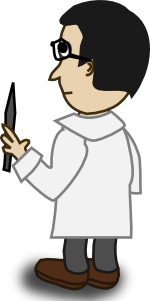 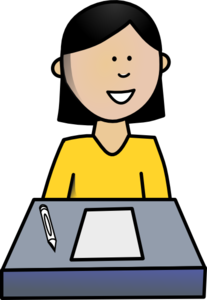 [new girl]
[beautiful building]
[interesting teacher]
[funny question]
5
4
6
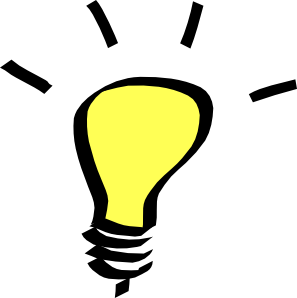 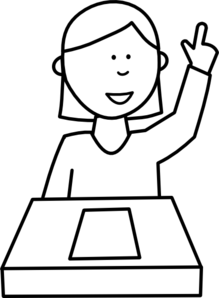 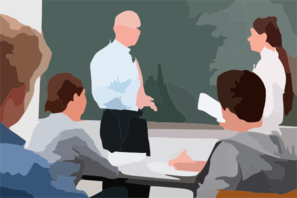 Hahaha
[intelligent idea]
[good subject]
[Speaker Notes: DO NOT DISPLAY.  There is a student worksheet for this activity, which can be downloaded from the NCELP Resource Portal and printed out.

Pupils have to describe what is in each box – their partner has to specify what they say, on one of the response sheets which follows. This is Partner B’s card. Two answer grids – an easier and a more difficult one – follow on the next two sides.

These slides cannot be displayed during the exercise.

Home learning – the audio for each complete French sentence is accessible upon clicking the button.

Transcript
1. C’est un beau bâtiment.
2. C’est une nouvelle fille.
3. C’est un professeur intéressant.
4. C’est une idée intelligente.
5. C’est une bonne matière.
6. C’est une question drôle.]
écrire
Partenaire A
Utilise les cartes. Écris les 6 phrases.
Remember!
- position
- agreement
C’est un nouveau bâtiment.
1
C’est une fille intelligente.
2
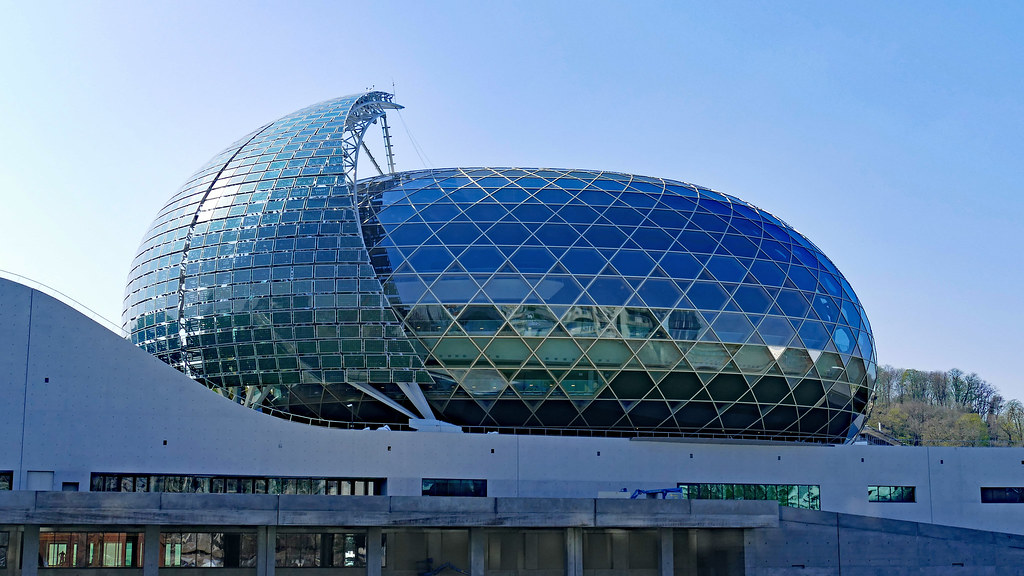 3
C’est un professeur drôle.
C’est une belle idée.
4
C’est une matière intéressante.
5
La Seine Musicale, Paris.
C’est une bonne question.
6
[Speaker Notes: Writing exercise with animated answers – Partner A.

Timing (total for writing activities on Slides 56-58): 15 minutes]
écrire
Partenaire B
Utilise les cartes. Écris les 6 phrases.
Remember!
- position
- agreement
C’est un beau bâtiment.
1
C’est une nouvelle fille.
2
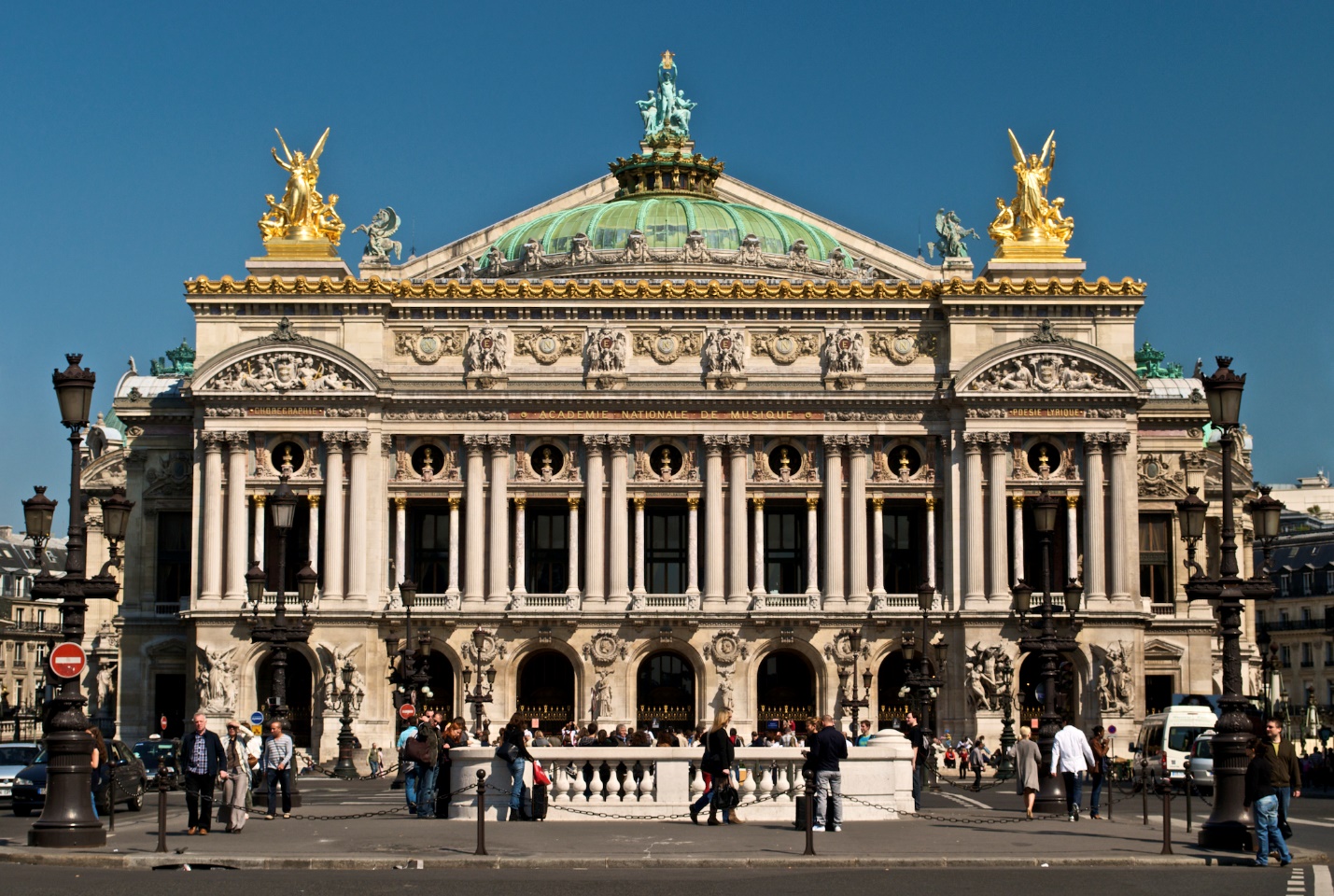 3
C’est un professeur intéressant.
C’est une idée intelligente.
4
C’est une bonne matière.
5
Palais Garnier, Paris.
C’est une question drôle.
6
[Speaker Notes: Writing exercise with animated answers – Partner B.]
écrire
Écris en français !
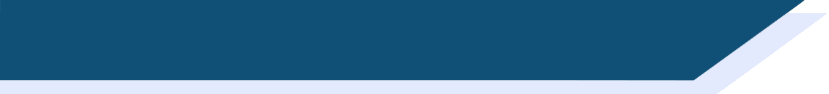 Remember to make longer sentences using these conjunctions (linking words):

et		and
mais		but
ou		or
comme	like
aussi		also
Write some sentences contrasting your town/village with your ideal town/village. You could start as follows:

Dans mon village  / ma ville, il y a ...
Dans mon village idéal  / ma ville idéale, il y a ...

Use the vocabulary from this sequence, and the dictionary to look up other places to mention.
[Speaker Notes: Students are now challenged to write some sentences of their own, contrasting their town/village with their ideal town/village (note that the conditional tense is not introduced at this stage), following the model of the sentences in this resource sequence.]